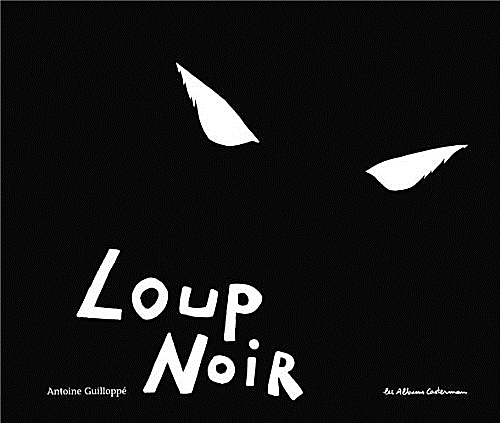 Eloane, Melvin et Quentin
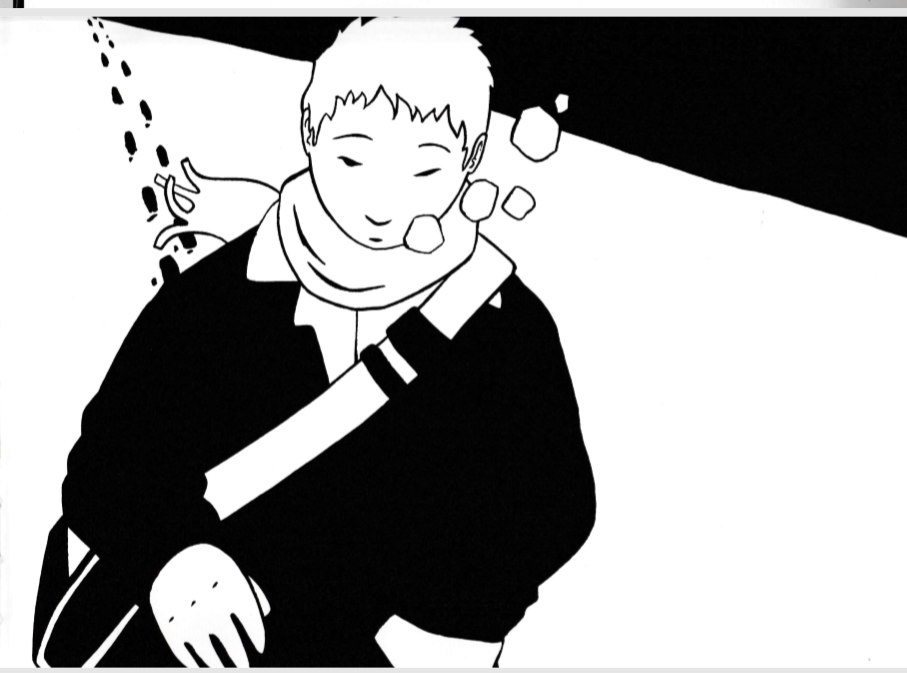 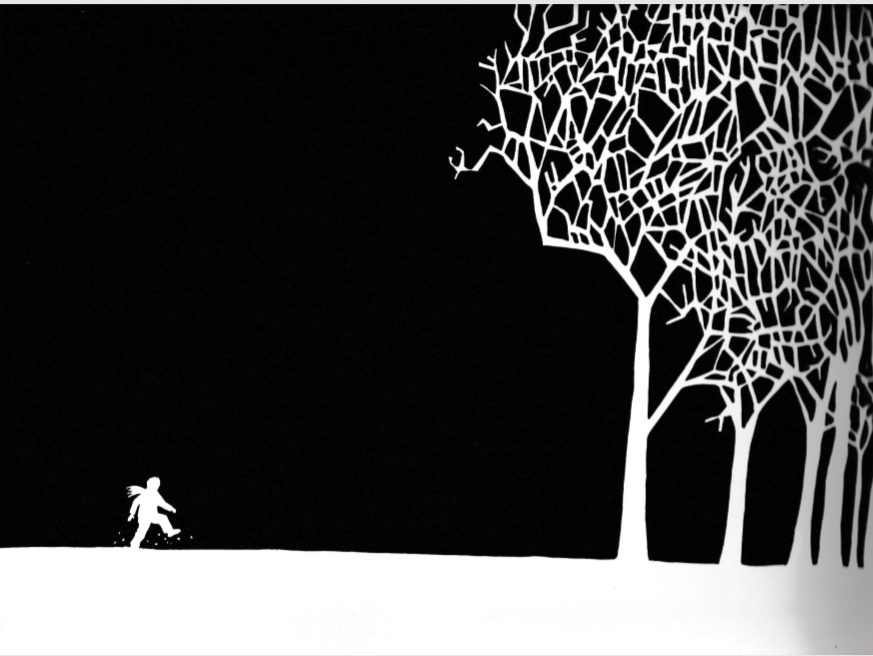 Il était une fois, Louis qui se promenait dans les bois.
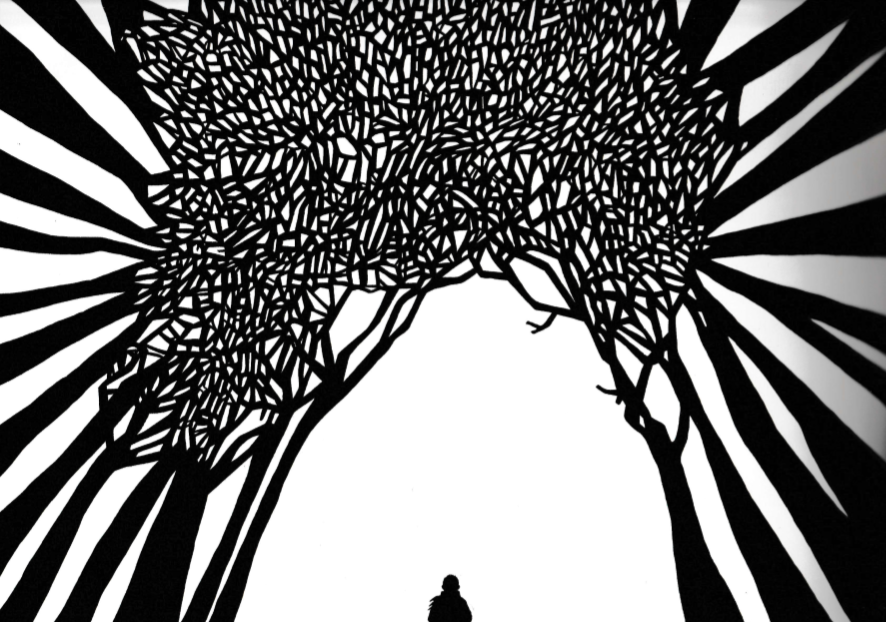 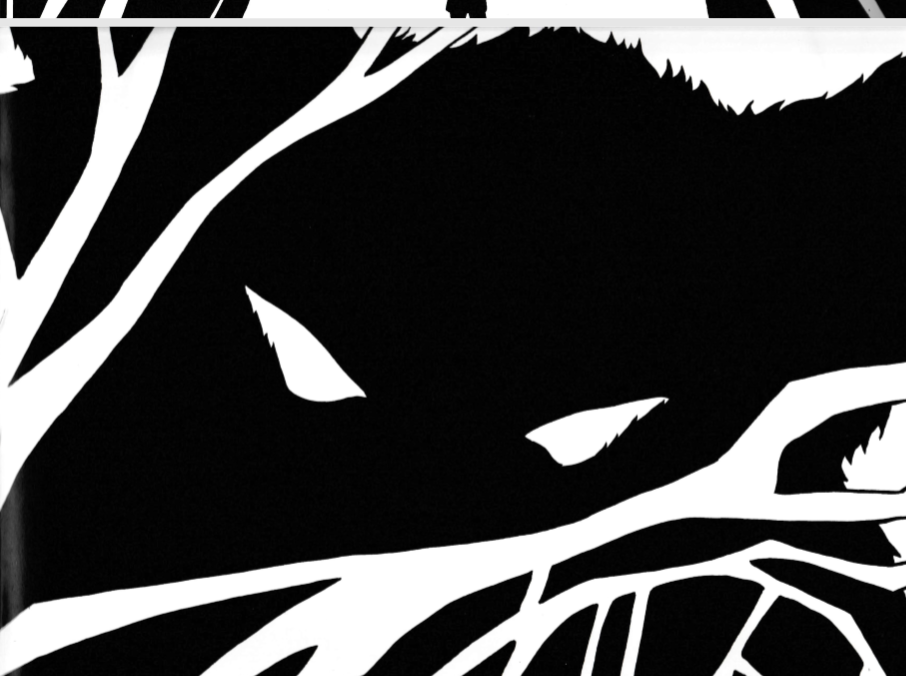 Le loup le regardait impatiemment.
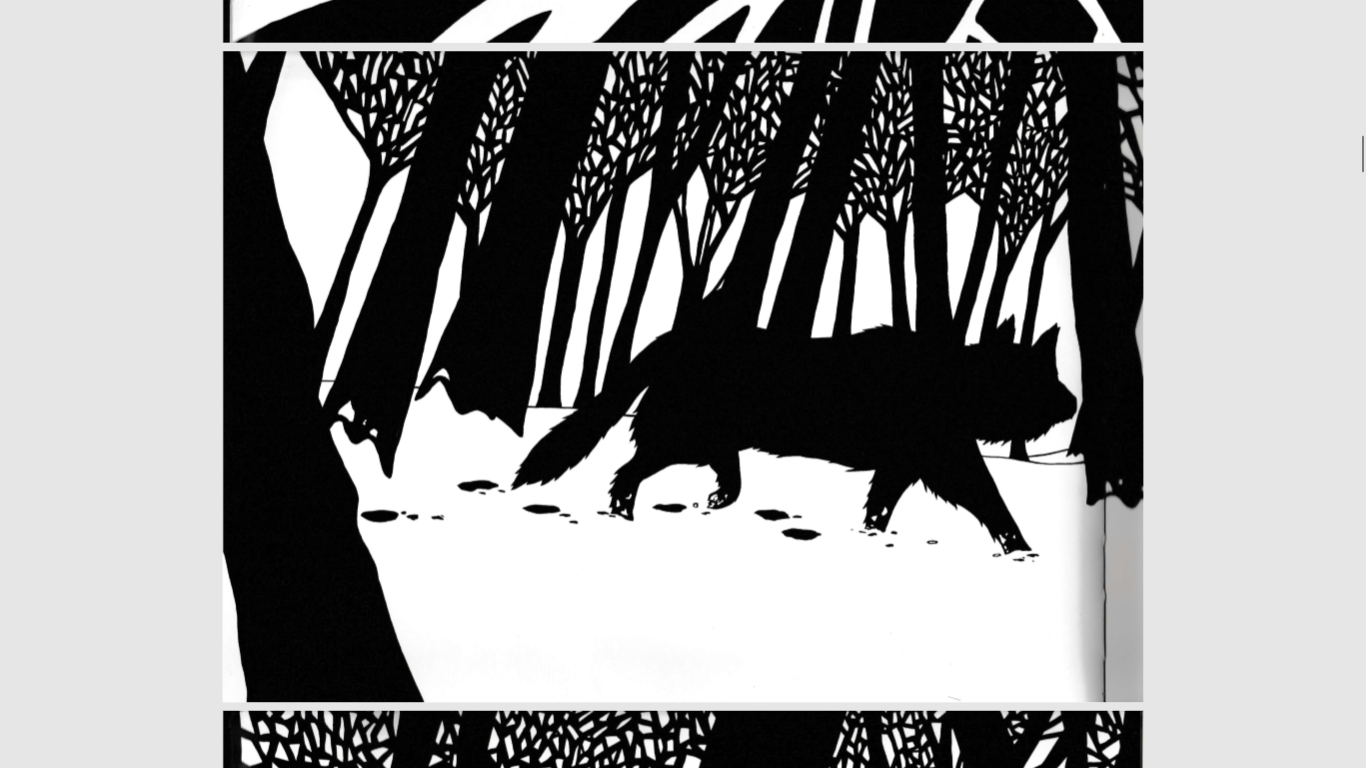 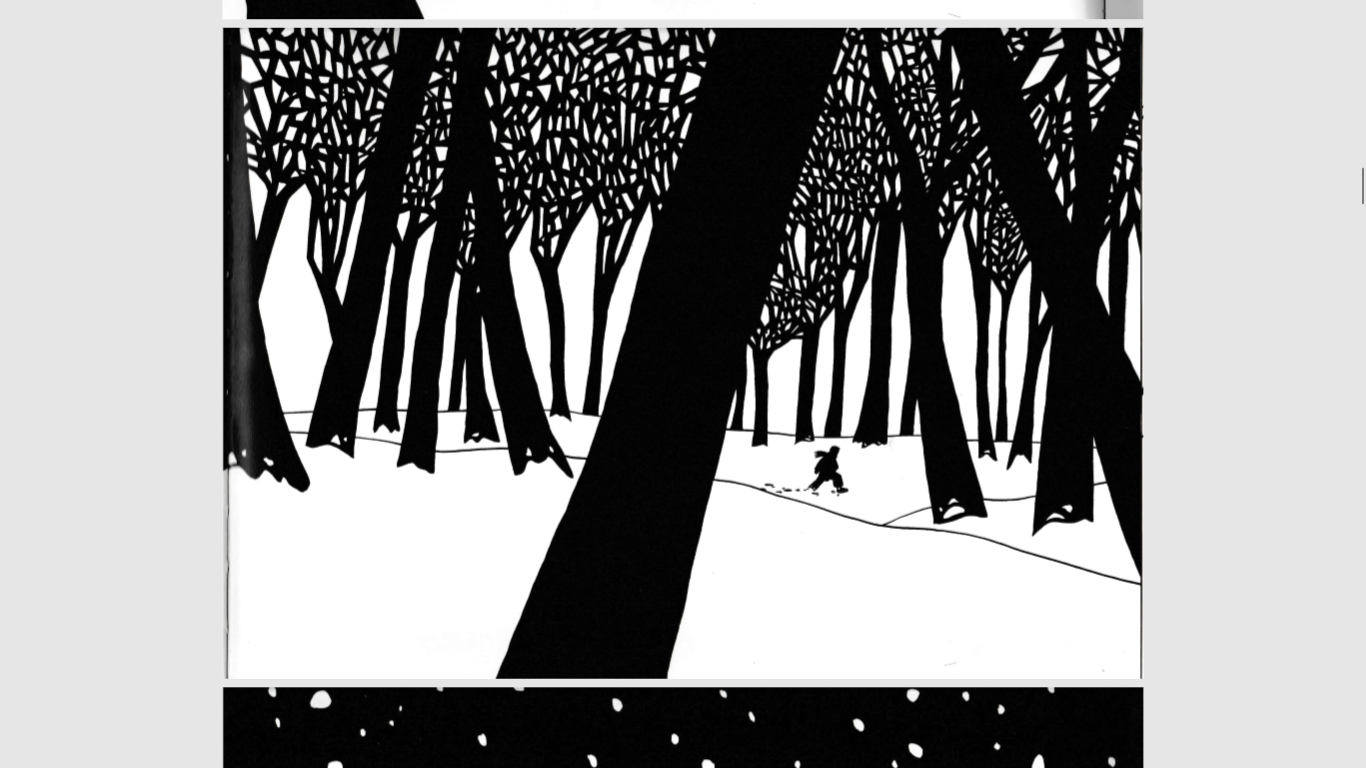 Il était dans la forêt en train de marcher dans la neige.
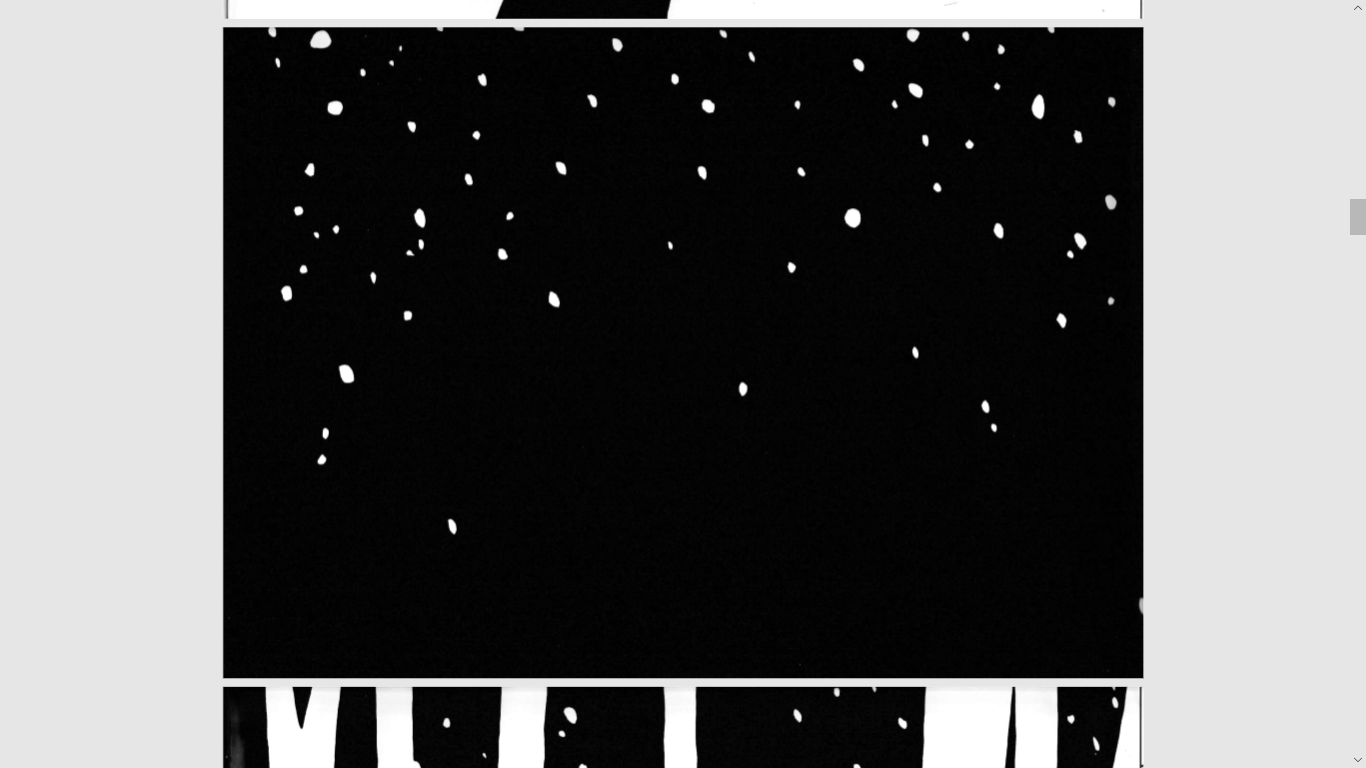 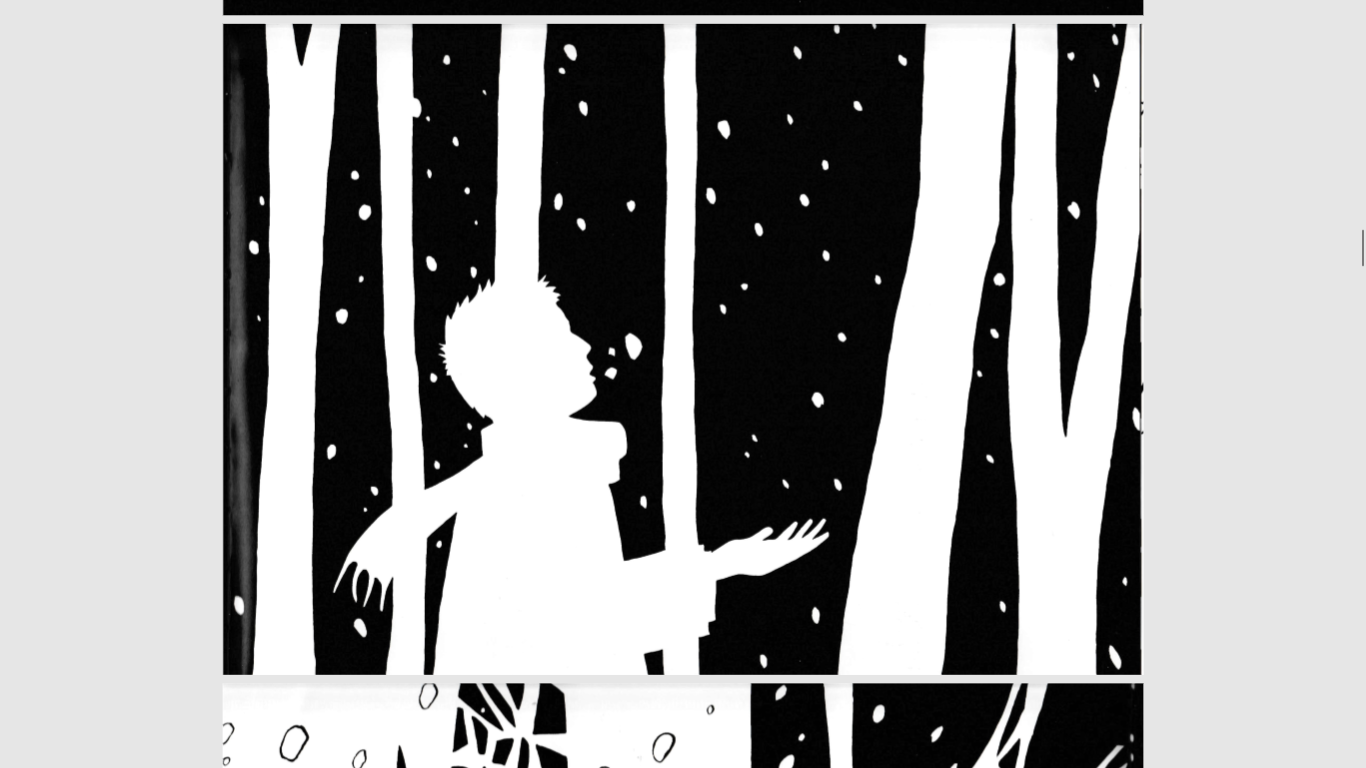 Il commença à neiger.
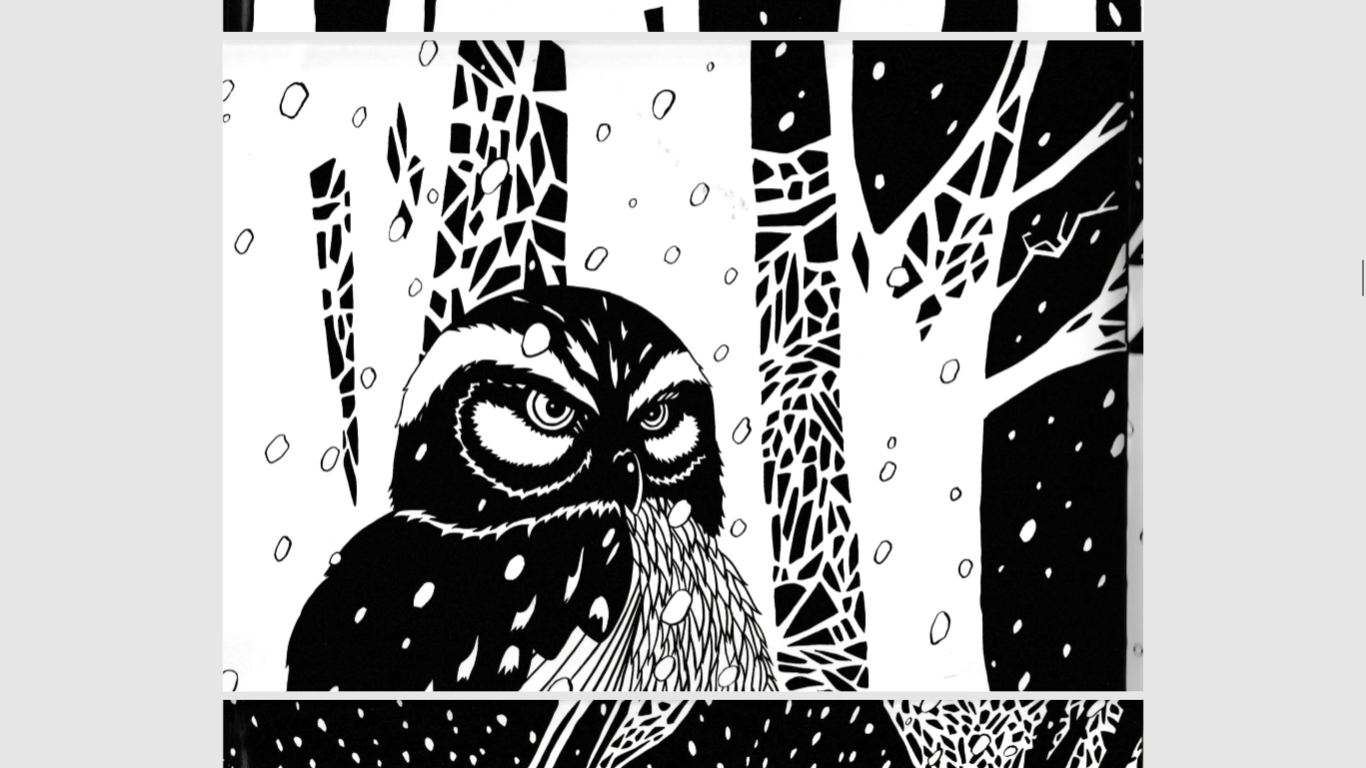 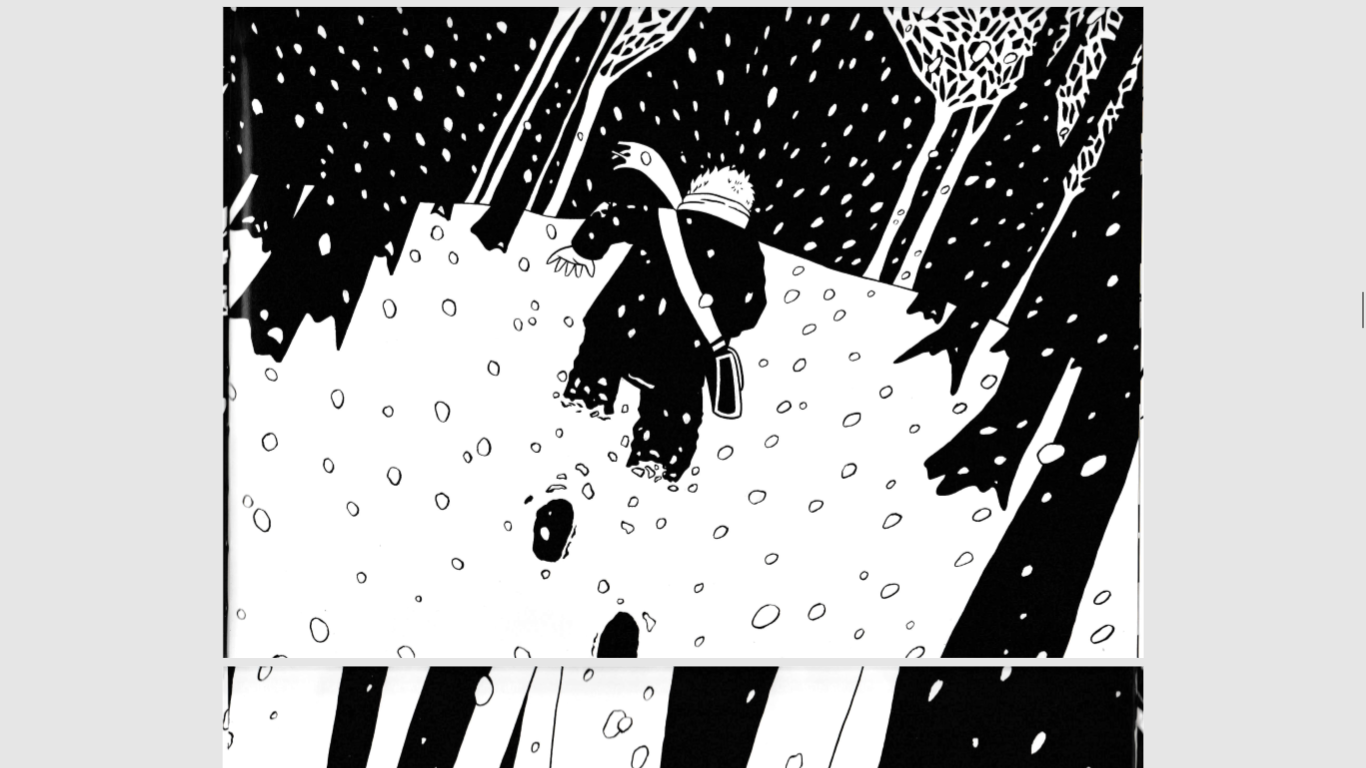 Le hibou regardait le petit garçon.
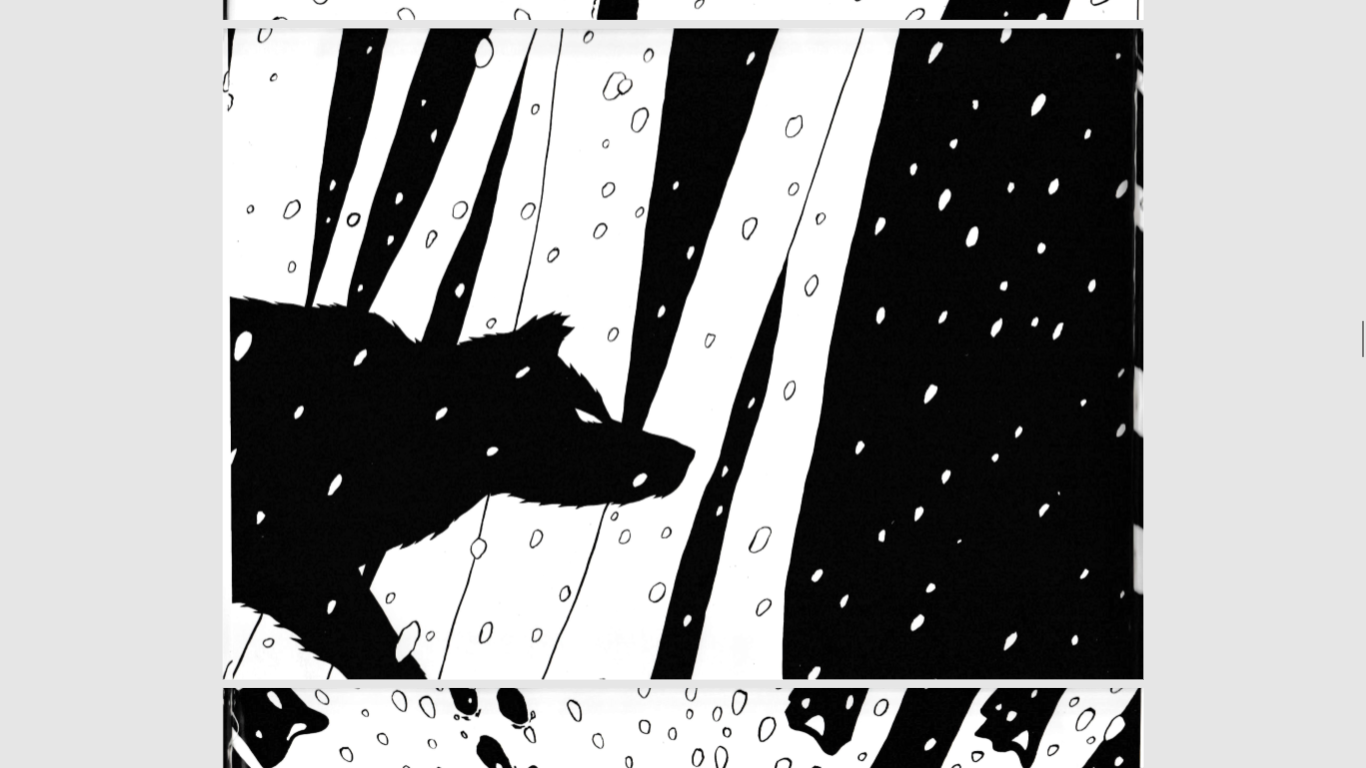 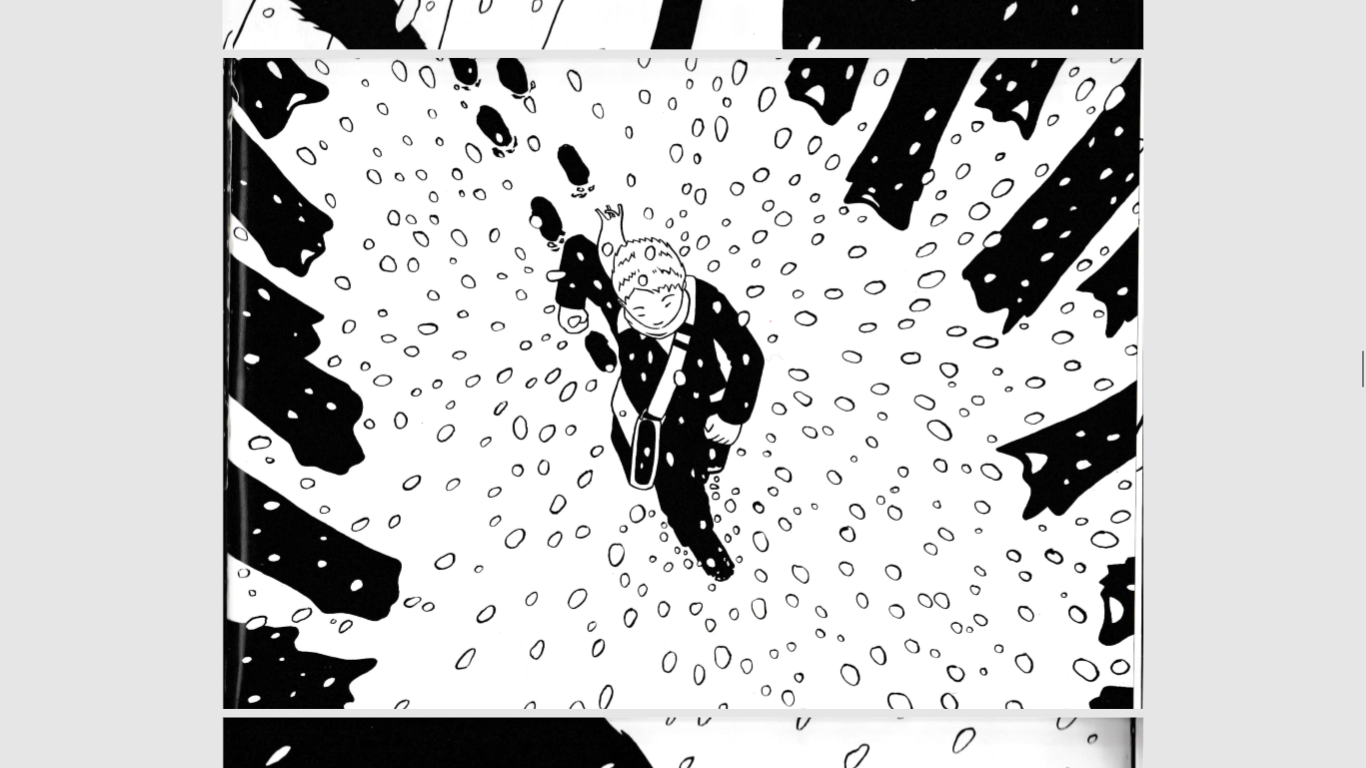 Le loup surveillait l’enfant.
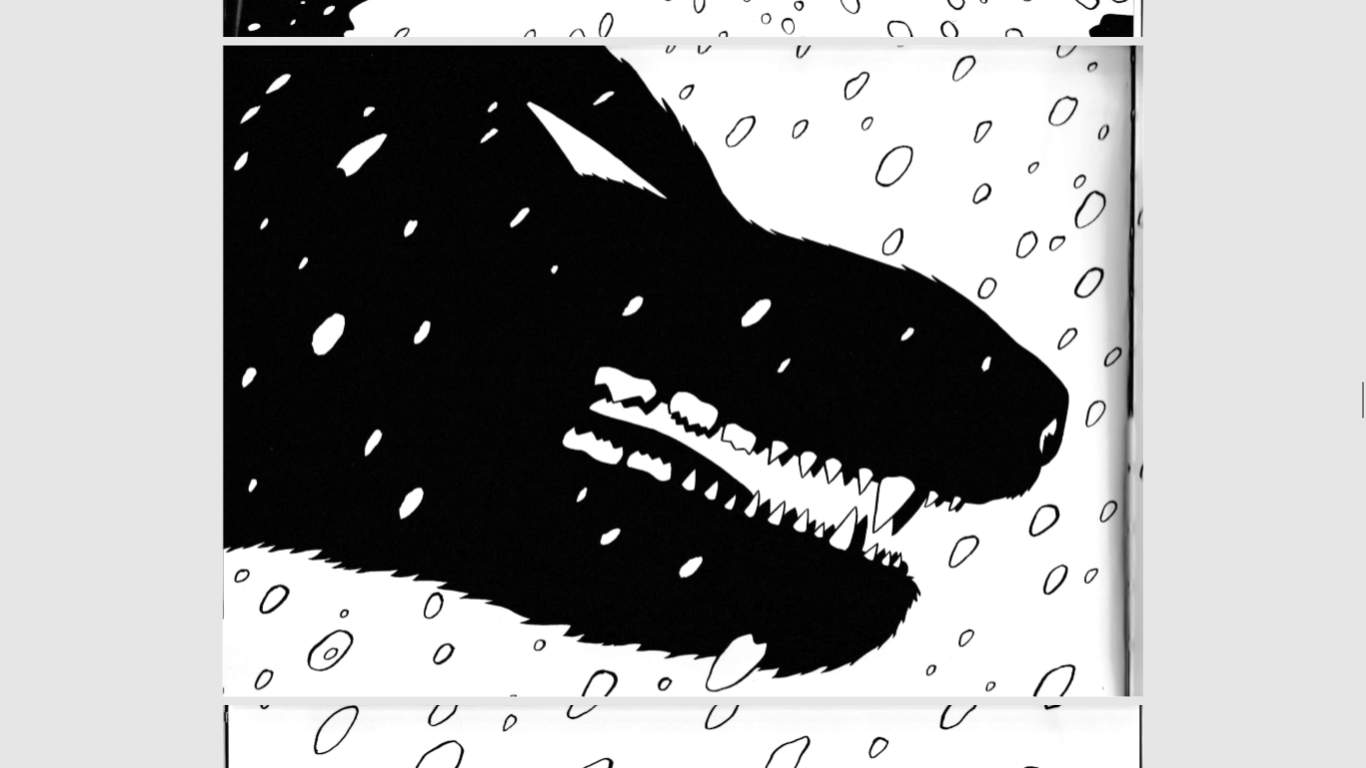 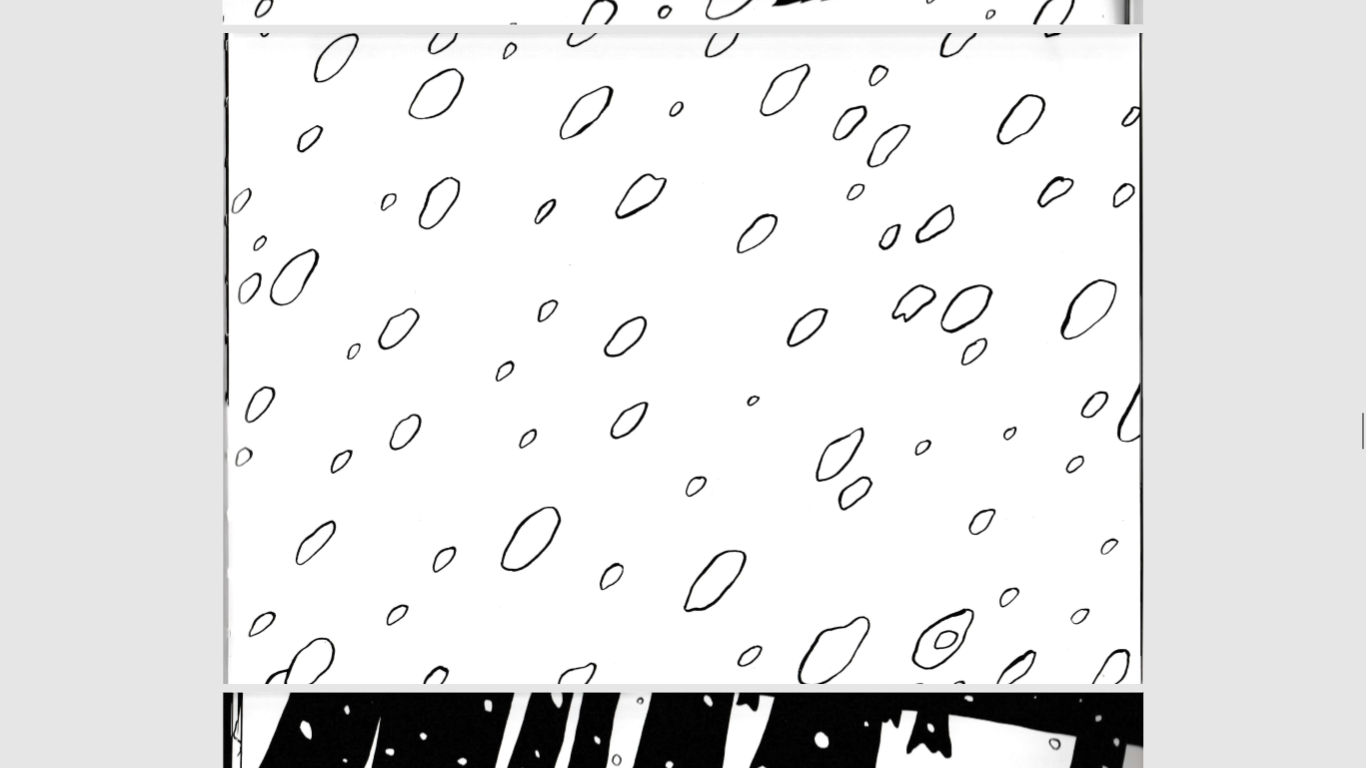 Il s’apprêtait à sauver le petit garçon.
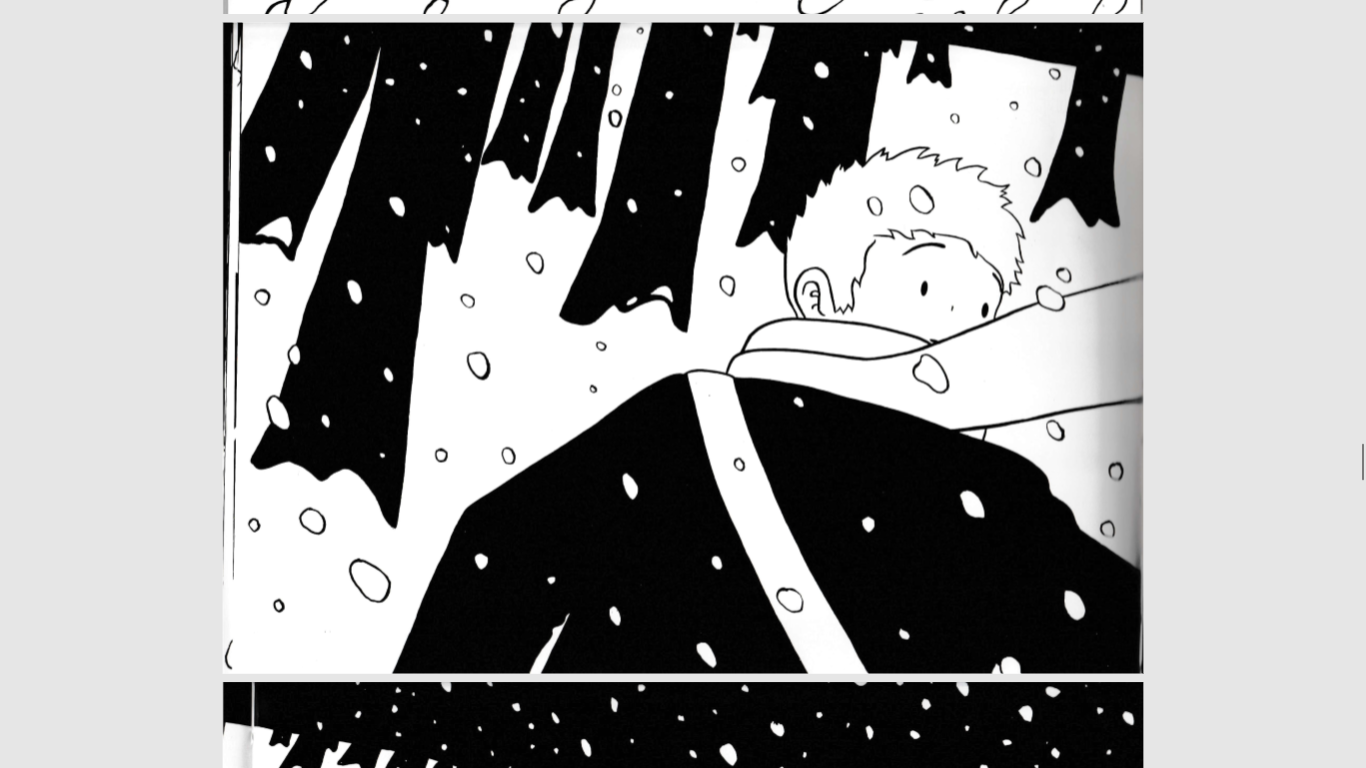 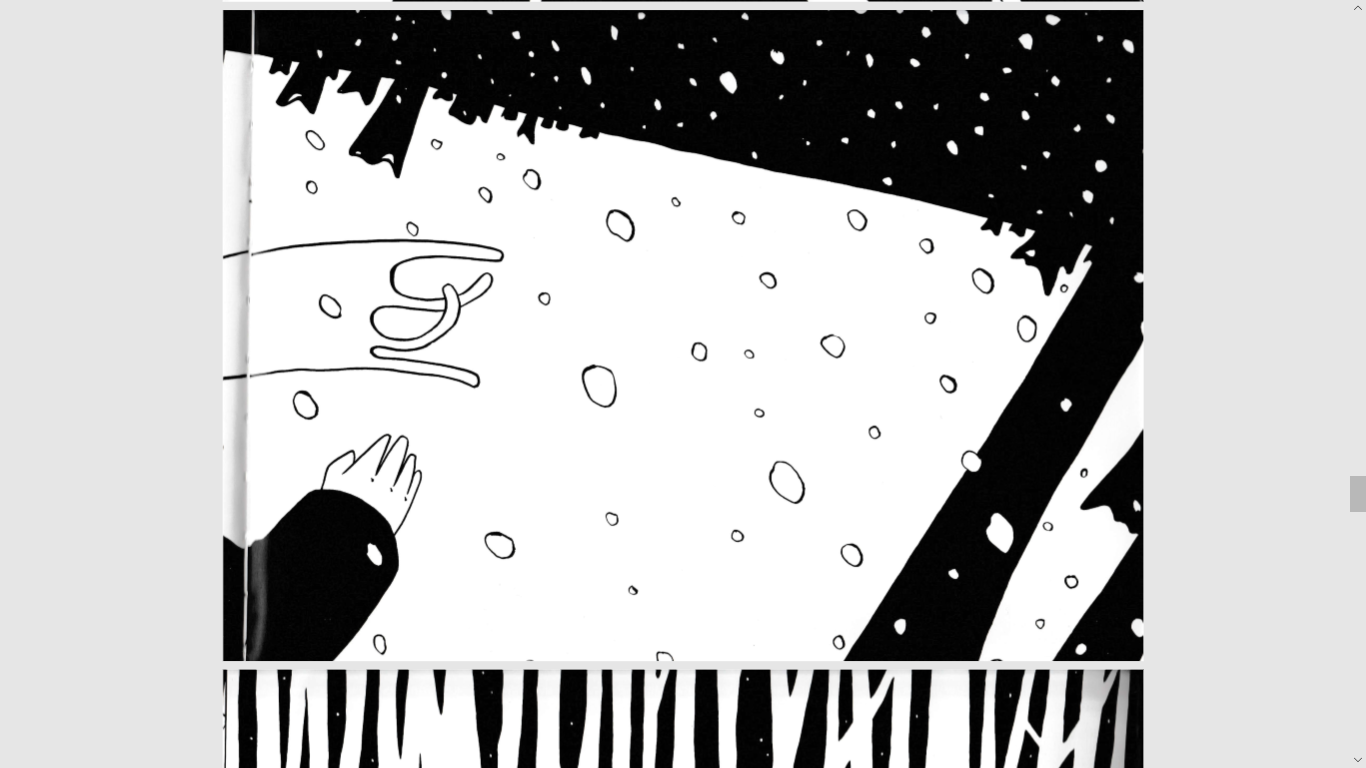 Louis regarda derrière lui, il avait très peur.
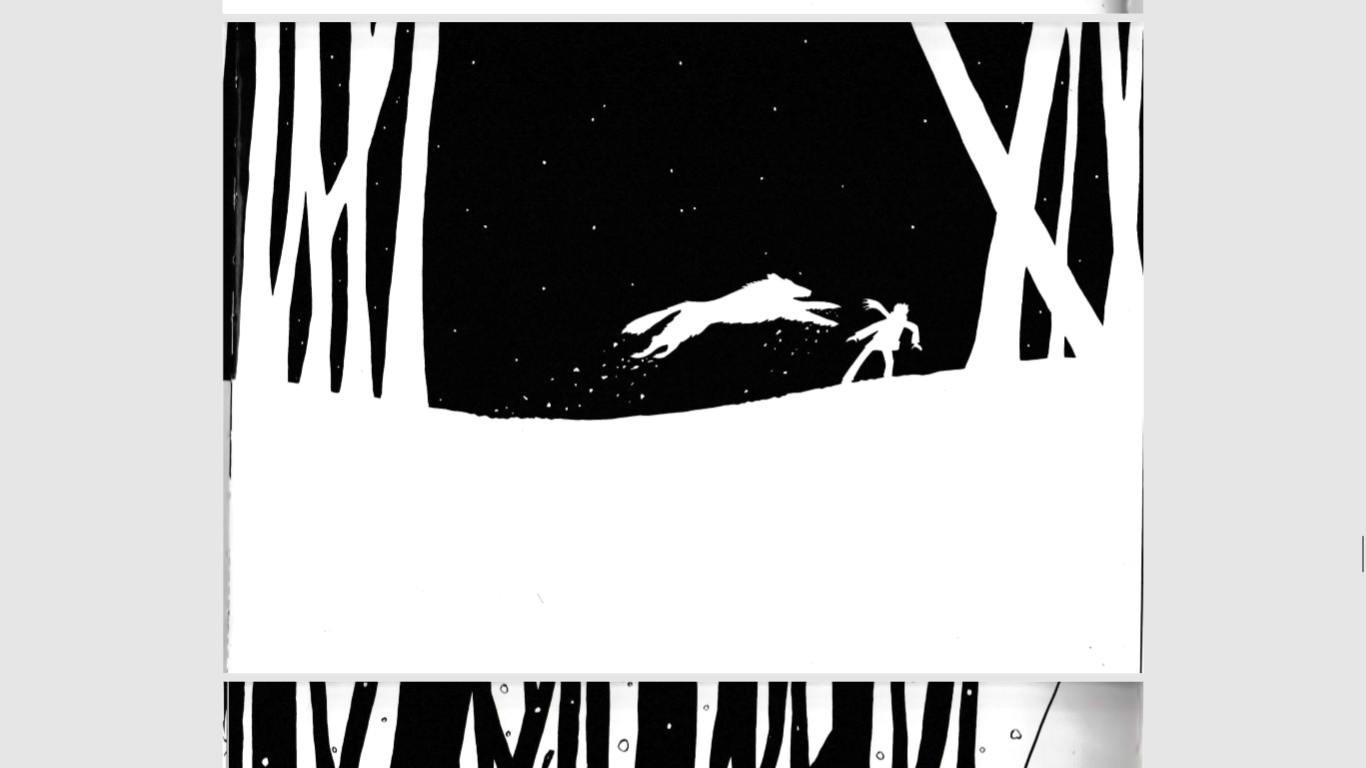 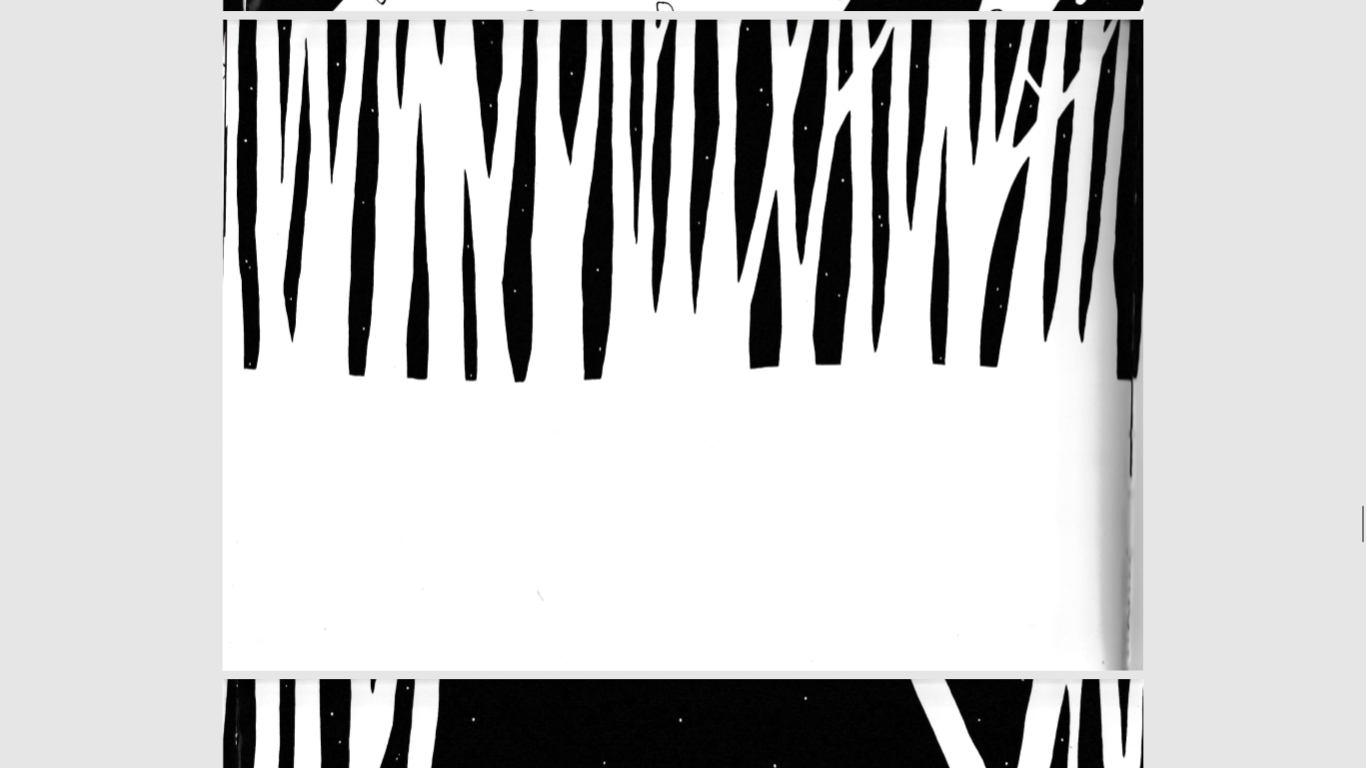 Et le loup se jeta sur le garçon pour le sauver.
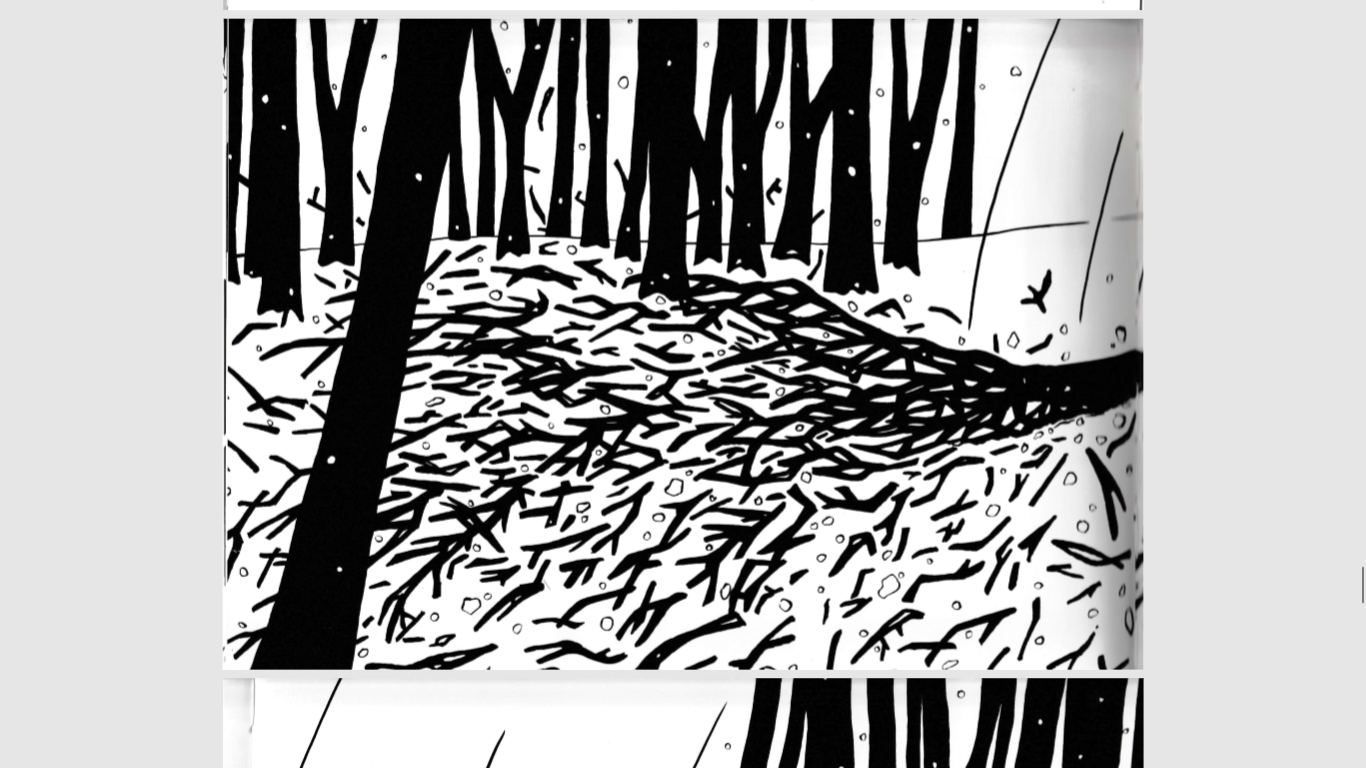 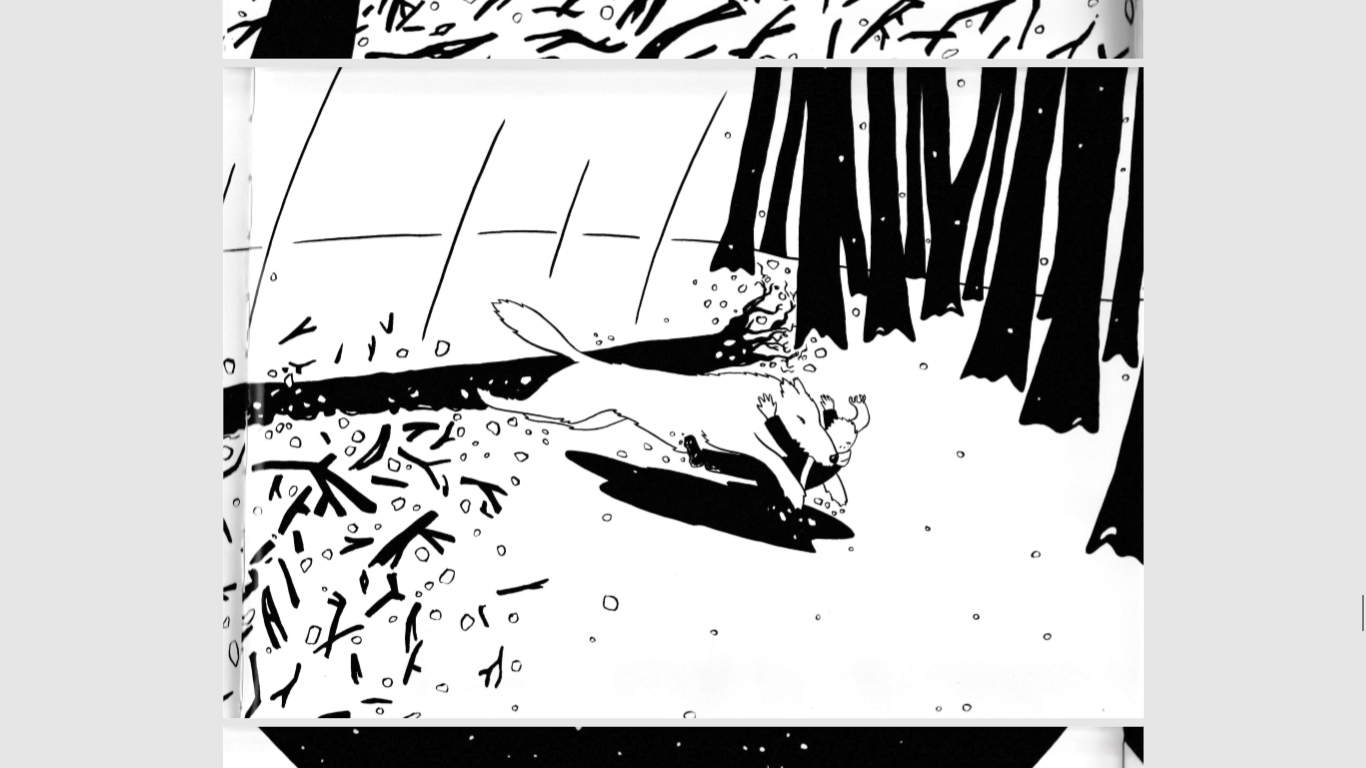 Ensuite l’arbre tomba dans la neige. Louis se retrouva nez à nez avec l’animal.
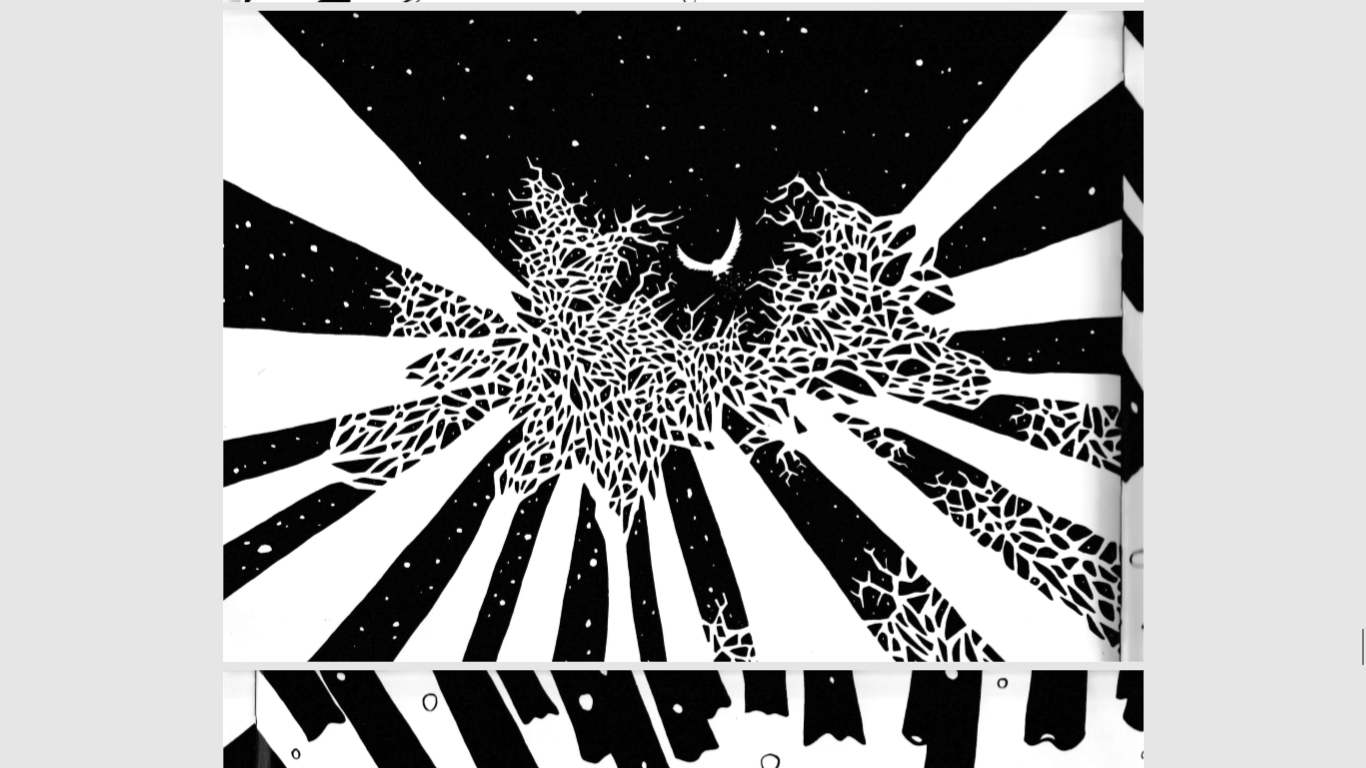 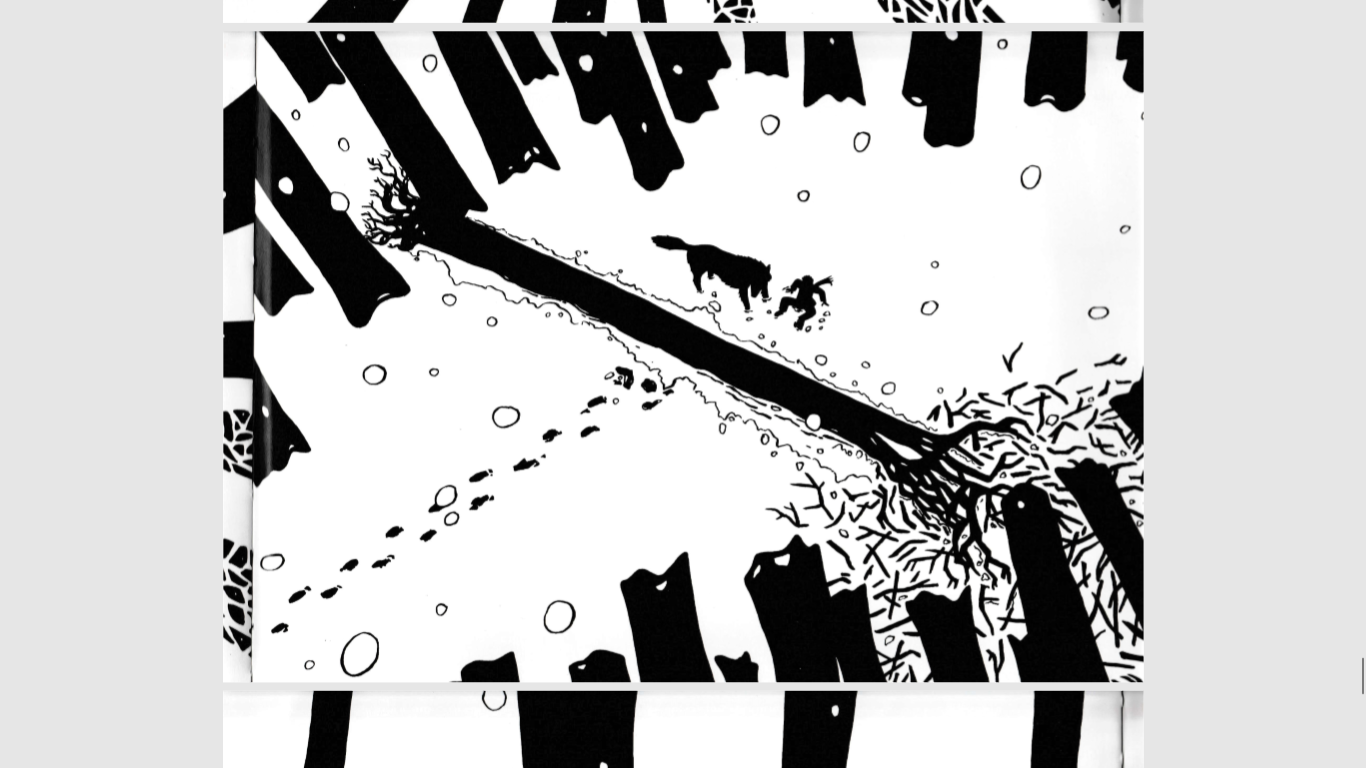 L’enfant avait peur du loup.
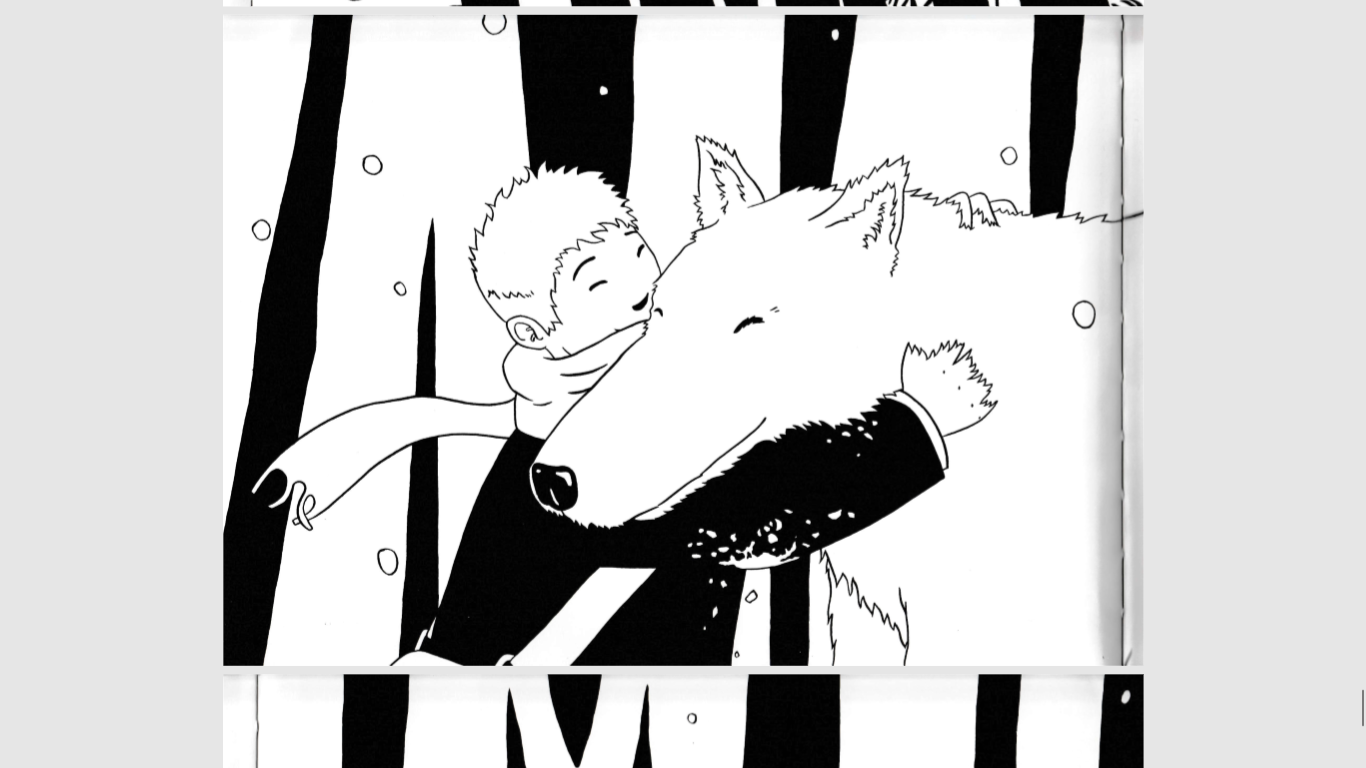 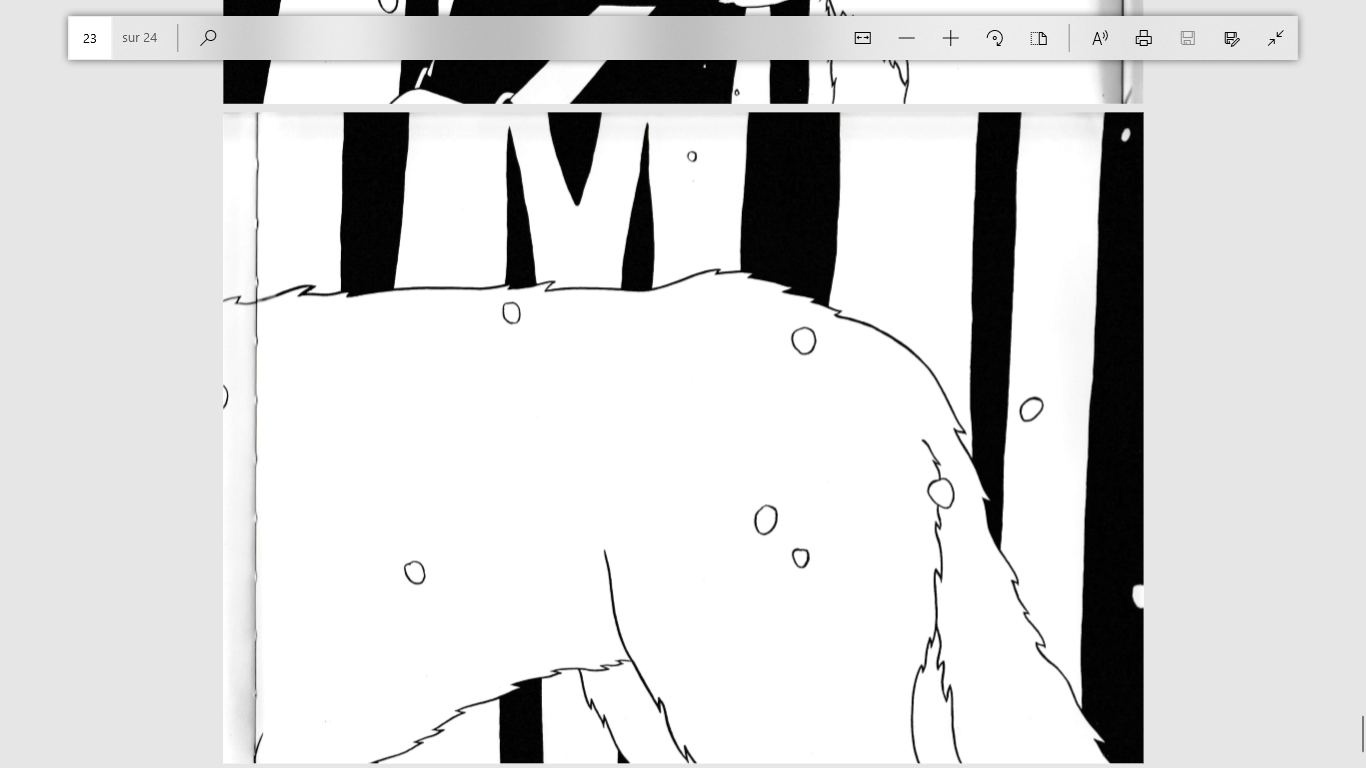 Finalement le loup n’était pas si méchant.